Asociación Salesianos Cooperadores Provincia México MEM Sur
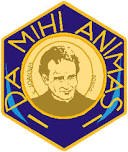 En la Provincia hay 30 Centros Locales
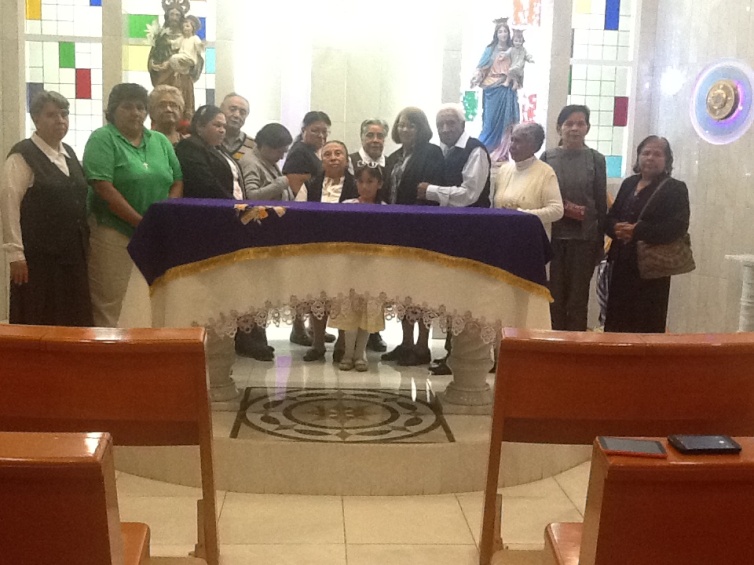 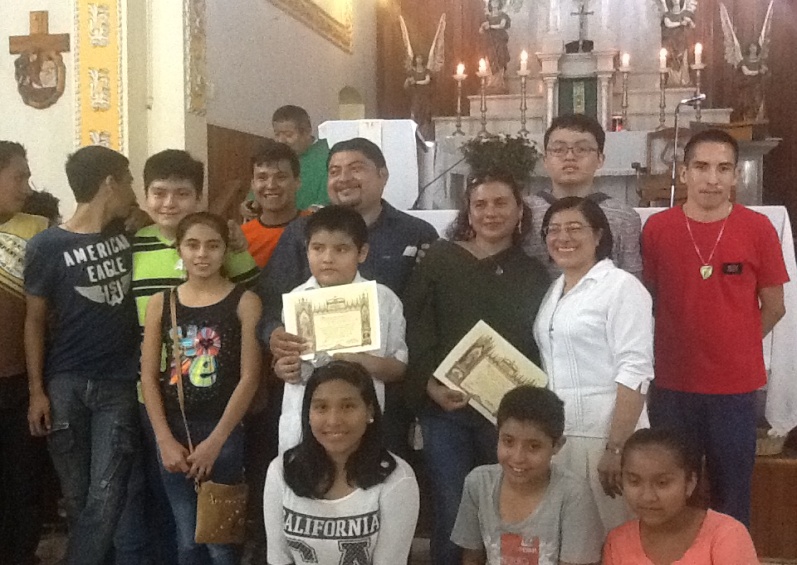 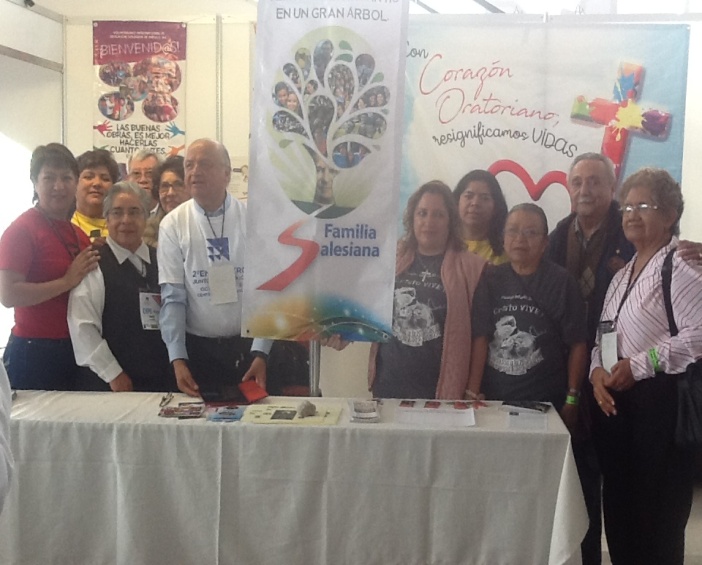 Salesianos Cooperadores 273
Aspirantes a SSCC 105
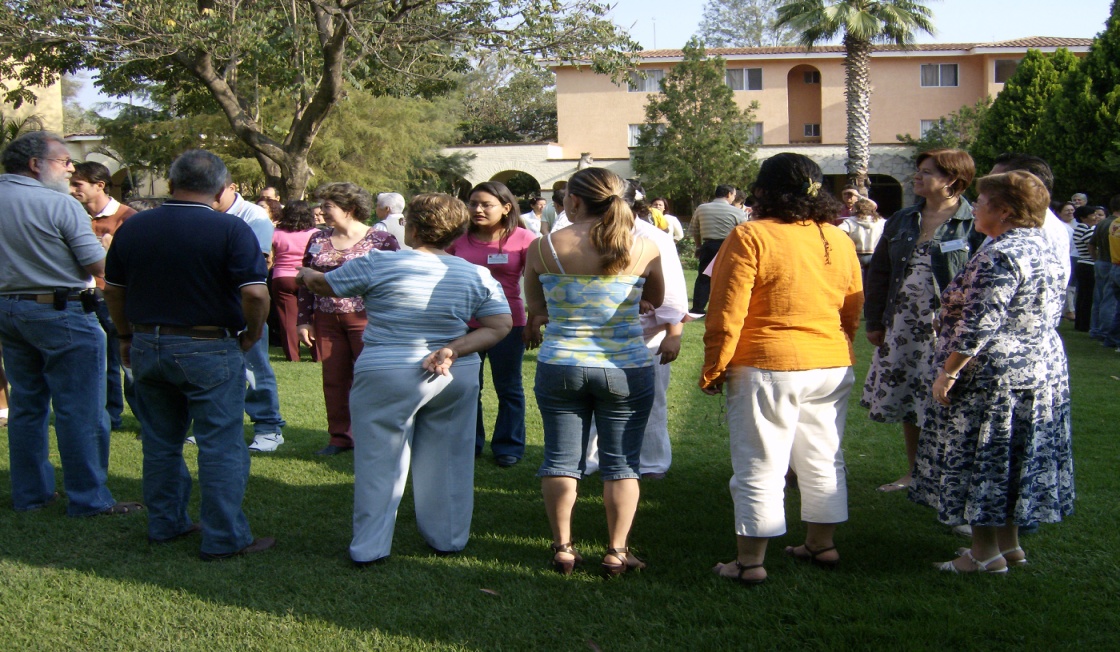 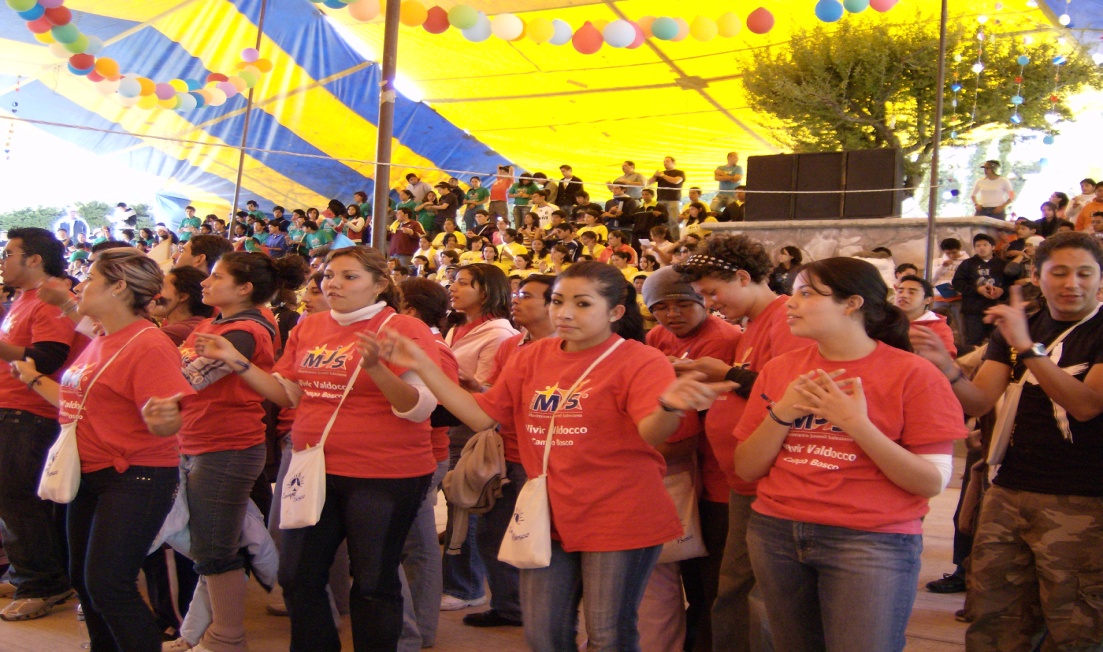 Zona Michoacán 4 Centros
Apostolados
Atencion Oratorios, Pastoral juvenil, Pastoral Penitenciaria, Catequesis, Clases de Biblia, Pastoral Familiar, Docencia, Formacion humana, cristiana y apoyo emocional en el DIF. Opcion preferencial
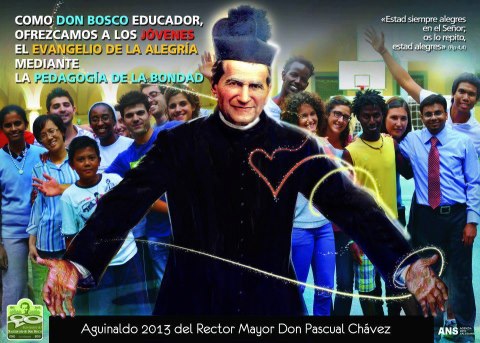 Zona Estado de Mexico e Hidalgo
Apostolados:
Apostolado en Tutelar juvenil, Formación grupos de ADS y MJS, Catequesis, Pastoral social, Docencia, Oratorios, Liturgia.
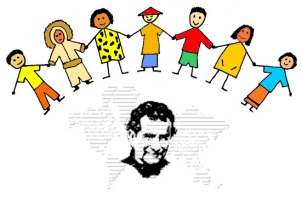 Zona Chiapas y Mérida.
Apostolados:
Catequesis indígena, Pastoral social, Pastoral penitenciaria, Oratorios, catequesis, Ministros extraordinarios de la Eucaristía, Clases Biblia, Animación Juanitos y MJS
Zona Puebla, Tlaxcala y Gtz. Zamora
Apostolados: Instrucción Bíblica, Liturgia, Evangelización por medio del Rosario, Oratorios, Pastoral Penitencia, Pastoral Juvenil, Catequesis, Vivencias con Cristo y Ministro Extraordinario de la E.
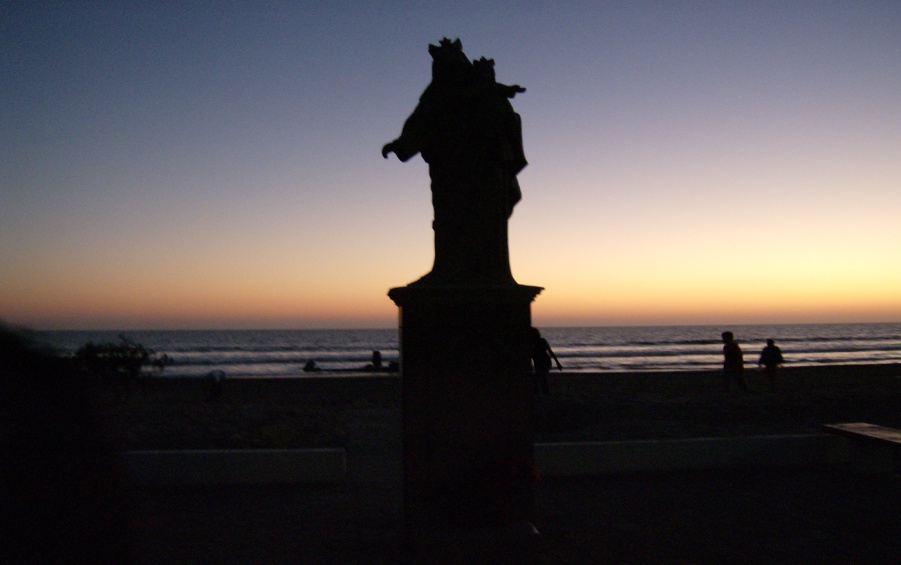 Zona Ciudad de México
Apostolados: Opción preferencial, Escuela de Pastoral, Animación Grupos de ADMA y Oración
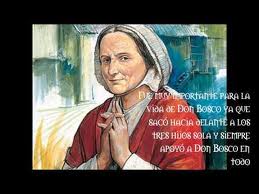 GRACIAS
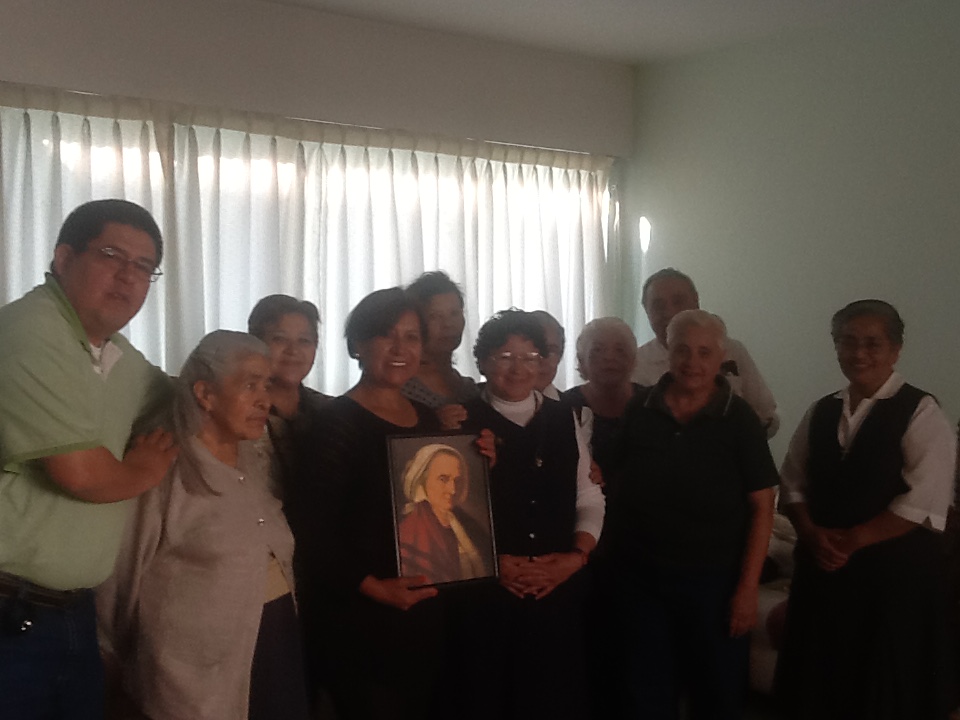 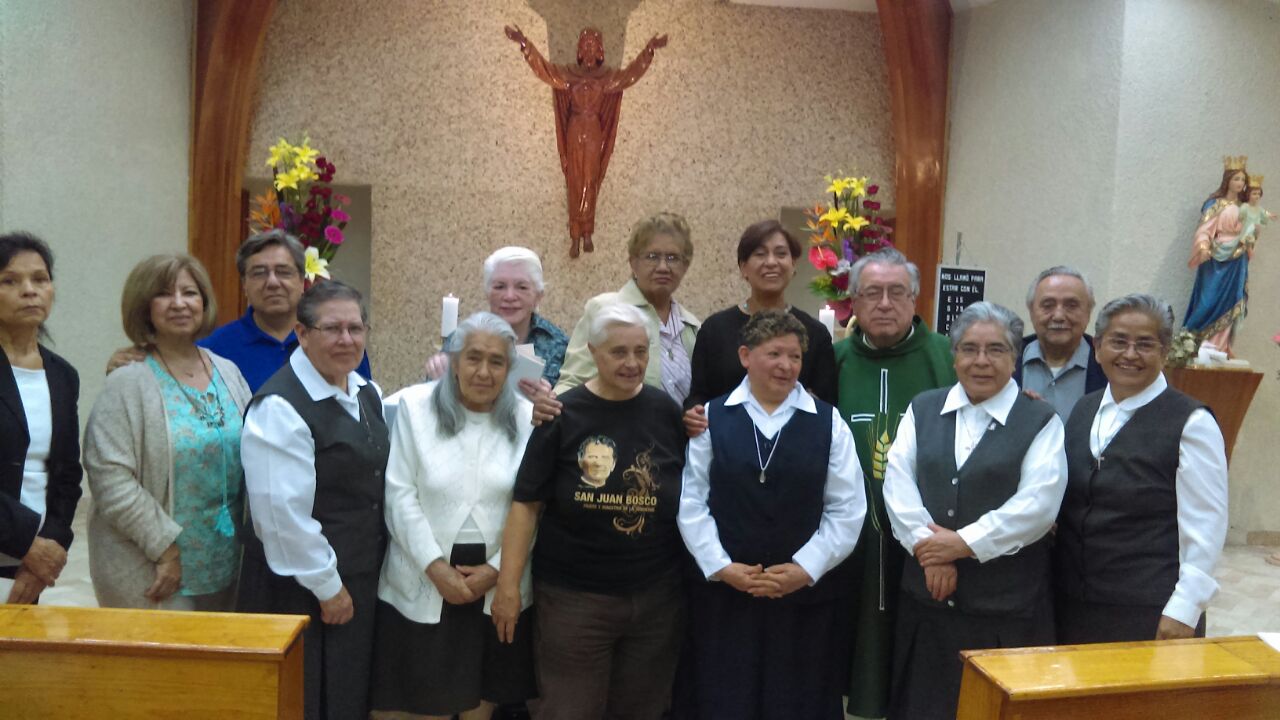 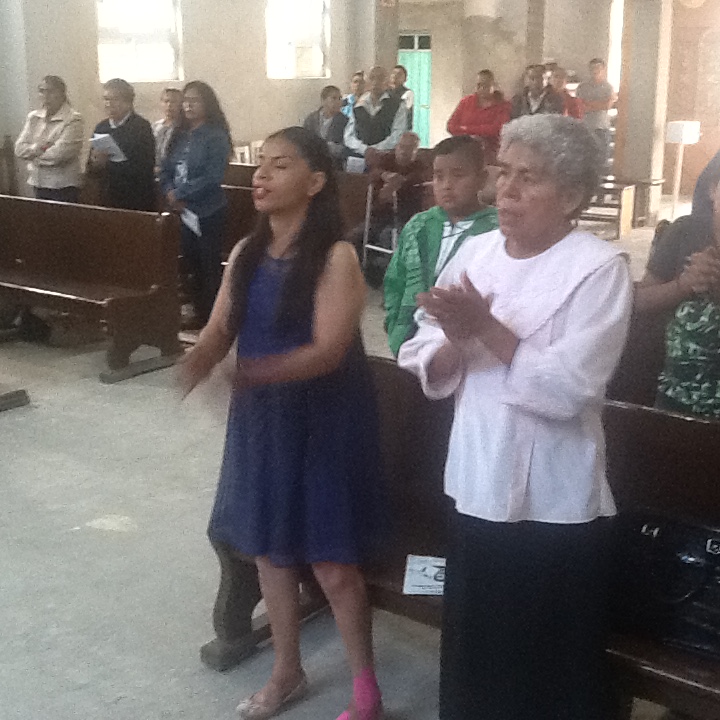